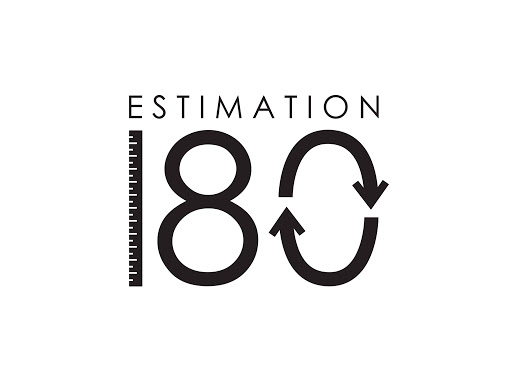 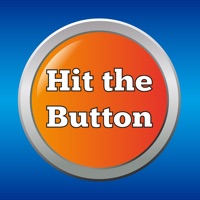 Starters
Today’s estimation.

http://www.estimation180.com/day-49.html

Answer in kg – you can get 1 kg either side.  
Remember that 1kg = 1000g
Use Hit the Button to practise times tables and division skills.


https://www.topmarks.co.uk/maths-games/hit-the-button
Problems of the day
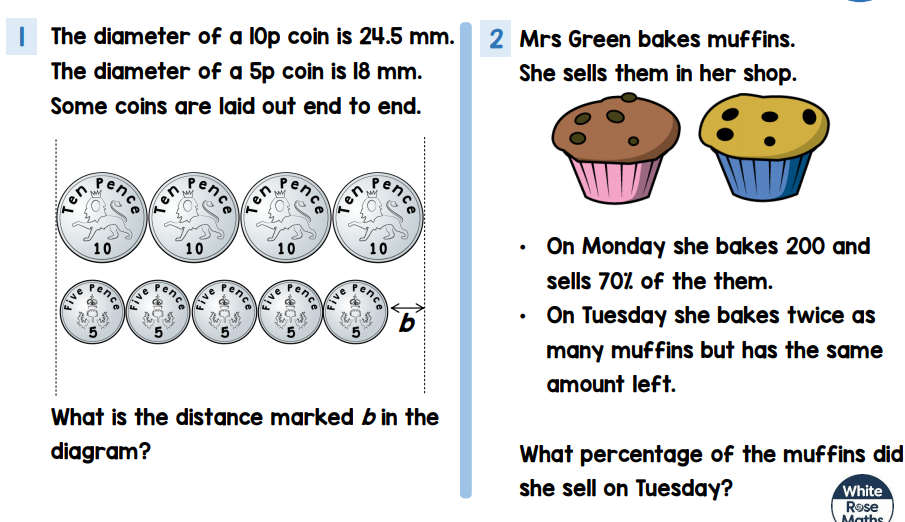 Answers to Problems of the Day
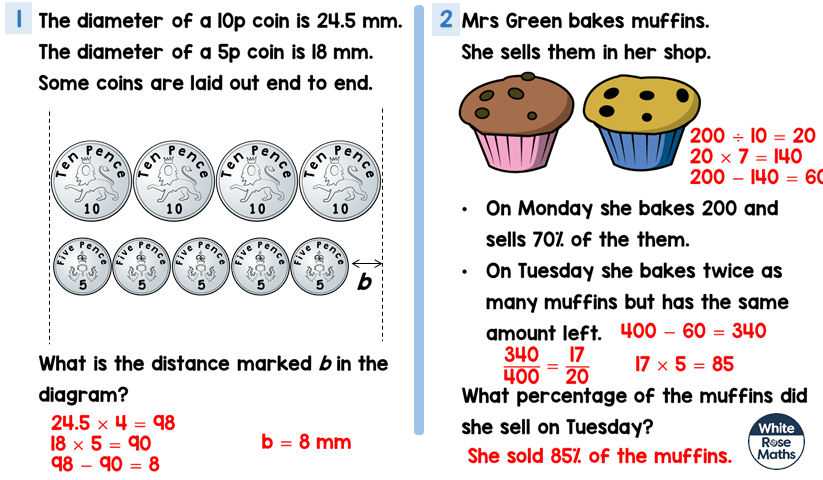 Open this video for an introduction to today’s lesson. Remember it is not in the summer term.  Find Week 1 - Lesson 2 – Decimals as fractions
https://whiterosemaths.com/homelearning/year-5/
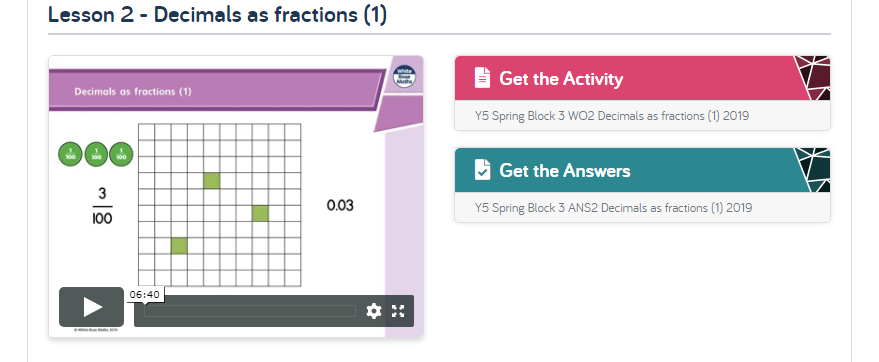 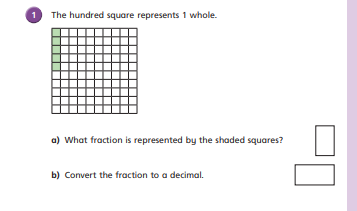 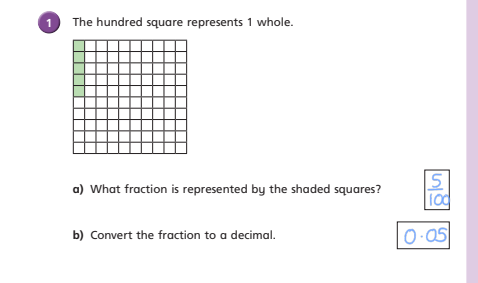 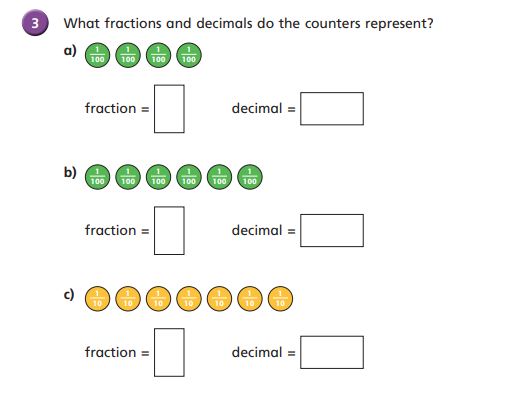 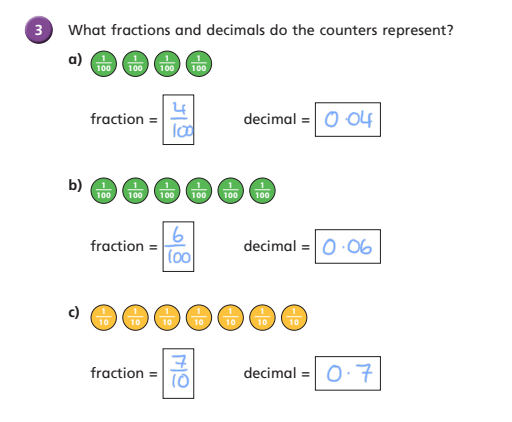 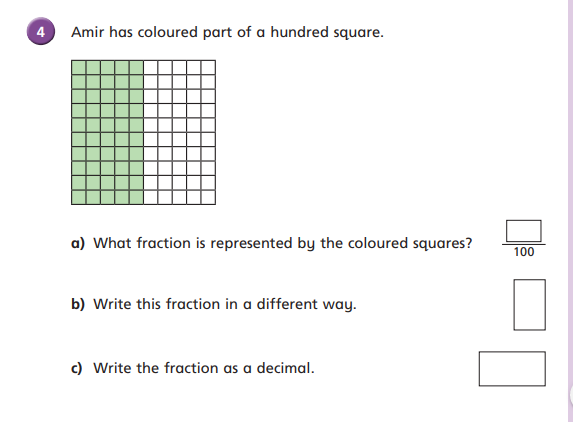 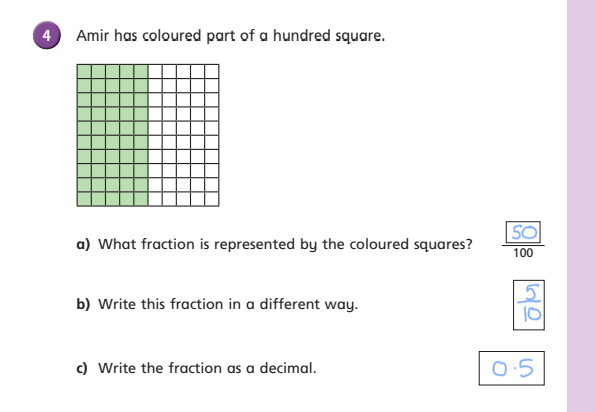 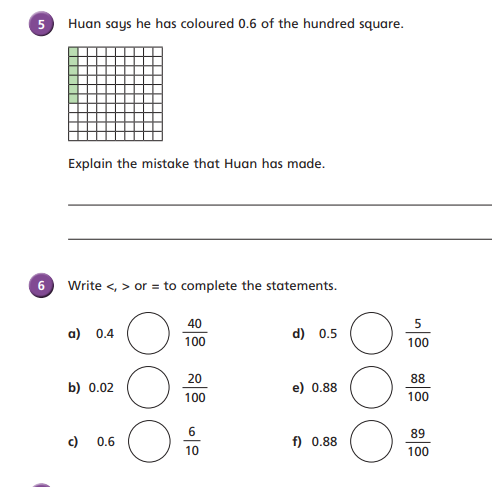 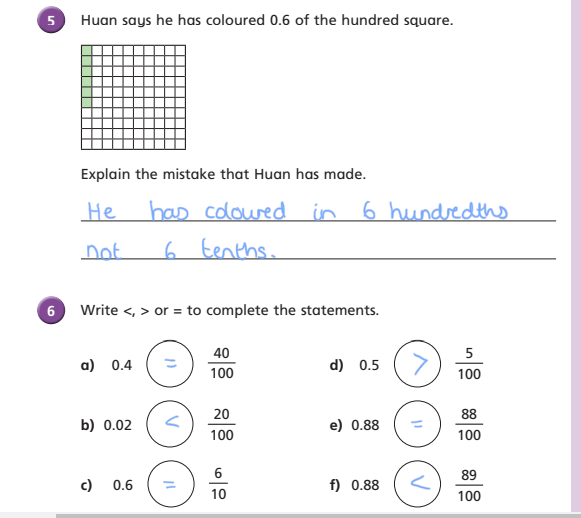 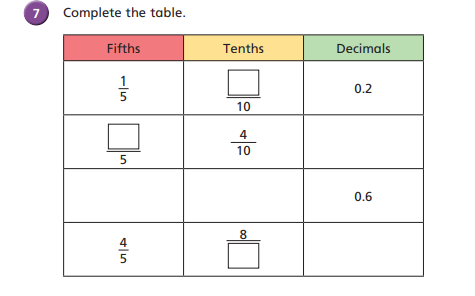 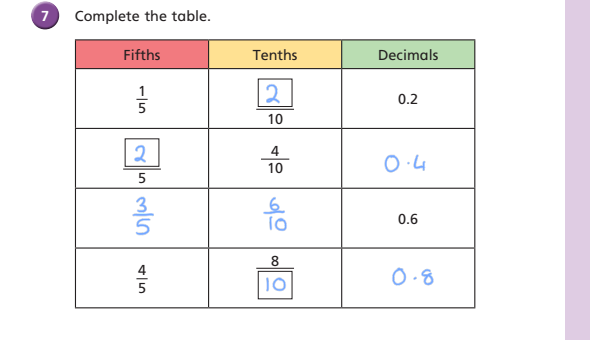